Postpartum period with Substance Use Disorder
Leslie Hayes, MD
Postpartum mental health problems and relapse are common
Percentages of past-month illicit drug use in pregnant and non-pregnant women
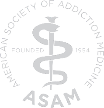 Helmbrecht et al. Management of Addiction Disorders in Pregnancy. J Addict Med; Vol 2, Number 1, March 2008, pp 1-16
Percentages among women aged 15-44 years who reported past-month substance use by pregnancy and recent motherhood status
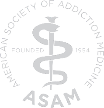 Helmbrecht et al. Management of Addiction Disorders in Pregnancy. J Addict Med; Vol 2, Number 1, March 2008, pp 1-16
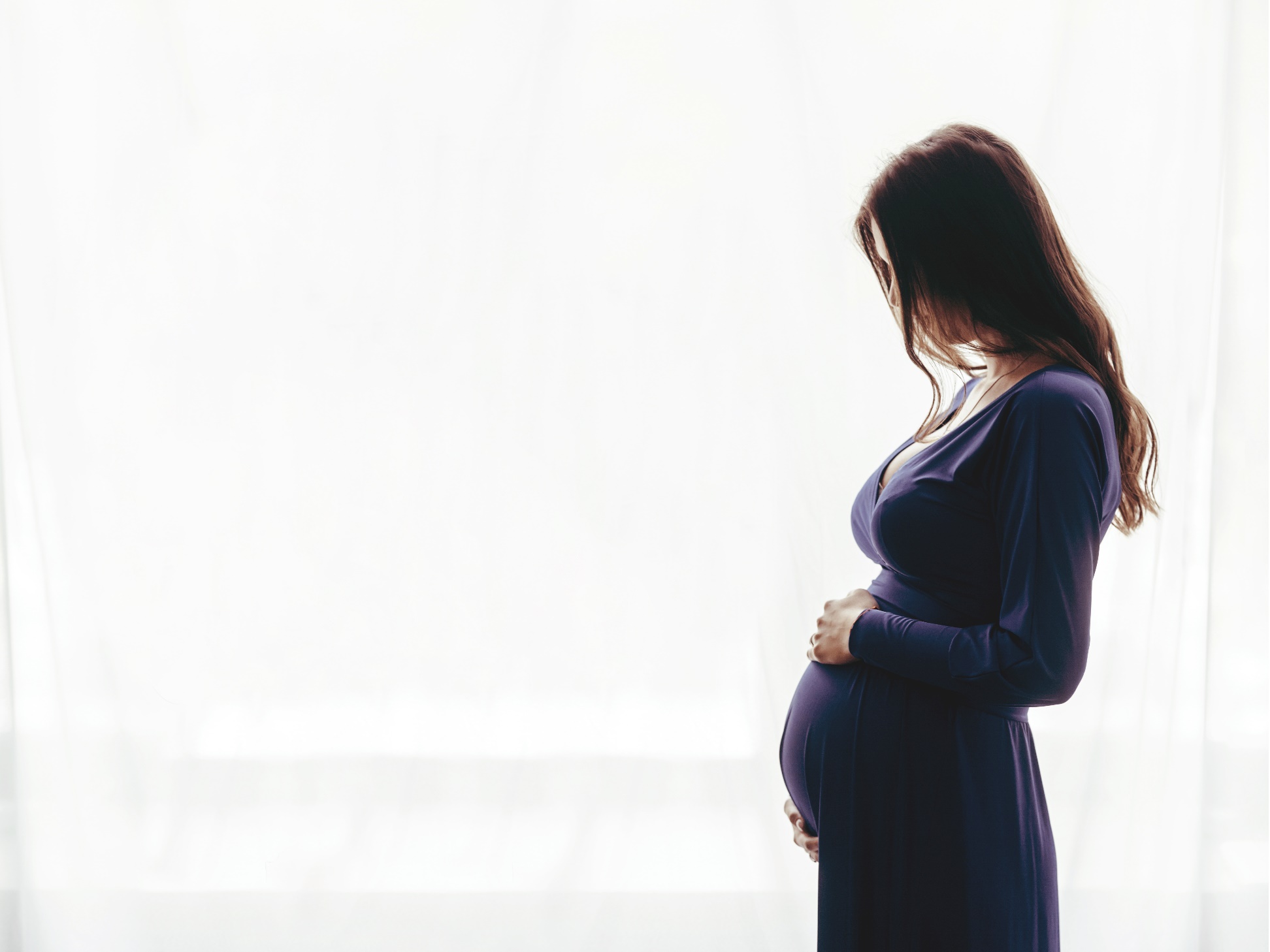 Comorbid Medical ConditionsCase Study: Pregnancy and Opioid Dependence
34 yo G2P1 had been on buprenorphine-naloxone for heroin use disorder. She moved away and got pregnant and weaned herself off the buprenorphine. Moved back and declined to restart buprenorphine because “I am not going to ever go back to drugs.” NSVD of healthy baby with negative urine drug screens throughout pregnancy. Died of an overdose about 1 year post-partum.
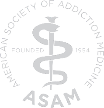 Maternal mortality and opioid use disorder
Studies from Maryland, Tennessee, Colorado, Utah, Ohio, and Massachusetts have found that postpartum overdose is one of the top causes of maternal mortality, causing 15-33% of deaths.
1. Maryland Maternal Mortality Review 2020 Annual Report Health – General Article §§13-1207—13-1208 and §13-1212. MD Dept of Health and Mental Hygiene. Prevention and Health Promotion Administration.
2Tennessee Maternal Mortality Review. 2014 Annual Report. 
3Metz et al. Maternal Deaths from Suicide and Overdose in Colorado, 2004-2012. Ob Gyn. Vol 128. No. 6. December 2016. pp 1233-1240 
4Smid et al. Pregnancy-Associated Death in Utah: Contribution of Drug-Induced Deaths. Obstet Gynecol. 2019 Jun; 133(6): 1131-1140
5Hall et al. Pregnancy-Associated Mortality Due to Accidental Drug Overdose and Suicide in Ohio, 2009-2018. Obstetrics and Gynecology. Vol 136, No 4 October 2020
5Schiff et al. Fatal and Nonfatal Overdose Among Pregnant and Postpartum Women in Massachusetts. Obstet Gynecol. 2018
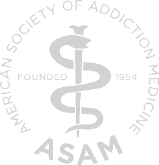 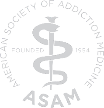 [Speaker Notes: Presenter /Faculty Instructions:
Instead of using bullet points with heavy text, use this example SmartArt Chart.  You can paste your talking points (often referred to as bullets) inside of the chart by first clicking then chart, and then clicking the small tab that will appear on the left side and pasting your text into the box that appears.  You can then resize the graphic as you see fit.  The example above should represent the minimum text size to use with the audience.  The text size should adjust if you need more room.]
Maternal mortality and opioid use disorder
Suicide is also a substantial contributor to postpartum mortality.1
Risk factors for postpartum opioid overdose and postpartum suicide have significant overlap.2
Three of the most common include depression, intimate partner violence, and substance use disorder.
1Campbell et al. Pregnancy- Associated Deaths from Homicide, Suicide, and Drug Overdose: Review of Research and the Intersection with Intimate Partner Violence. Journal of Women’s Health. Volume 30, Number 2, 2021.
2Mangla et al. Maternal self-harm deaths: an unrecognized and preventable outcome. American Journal of Obstetrics and Gynecology. October 2019.
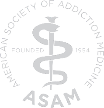 Maternal mortality and substance use disorder in new mexico
New Mexico found that 47 % of maternal deaths were connected to substance use.
New Mexico Maternal Mortality Review Committee. Annual Report. New Mexico Department of Health
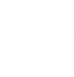 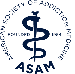 What can be done
Screen for depression postpartum. Use Edinburgh Postpartum Depression Screen or another tool. 
Screen for relapse.
Talk about seatbelts.
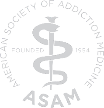 Parenting with substance use disorder is extremely common
Parenting with substance use disorder is extremely common
Based on combined 2009 to 2014 NSDUH data, an annual average of 8.7 million children aged 17 or younger live in households in the United States with at least one parent who had an SUD. 
This represents about 12.3 percent of children aged 17 or younger who resided with at least one parent with an SUD.
An annual average of 1.5 million children aged 0 to 2 (12.8 percent of this age group) lived with at least one parent who had an SUD.
Lipari, R.N. and Van Horn, S.L. Children living with parents who have a substance use disorder. The CBHSQ Report: August 24, 2017. Center for Behavioral Health Statistics and Quality, Substance Abuse and Mental Health Services Administration, Rockville, MD.
There is an increased risk of adverse outcomes for children with parental substance use disorder
Risks for negative outcomes are highly variable.
There are many co-morbidities associated with SUD that also increase the risk for negative outcomes.
Mental illness, especially depression and antisocial personality disorder
Increased family stressors
Marital discord
Residential instability
Caretaker instability
Poverty
Solis JM, Shadur JM, Burns AR, Hussong AM. Understanding the diverse needs of children whose parents abuse substances. Curr Drug Abuse Rev. 2012 Jun;5(2):135-47. doi: 10.2174/1874473711205020135. PMID: 22455509; PMCID: PMC3676900.
There is an increased risk of adverse outcomes for children with parental substance use disorder
Risks for adverse outcomes are higher with alcohol than with drug use and higher if the parent also has depression.
What we do know
The number of children being removed into foster care has gone way up because of the opioid epidemic.
What we don’t know
We don’t know if the number of children going up is because:
1) The rate of abuse and neglect is going up with the opioid epidemic.
2) The opioid epidemic has made us more aware of substance use disorder, and we are finding abusive and neglectful parents with SUD more.
3) There is stigma around parents with SUD, and children are often removed from otherwise appropriate households solely because of parental SUD.
Parent-child separation can also occasionally be the “rock bottom” that parents need to turn their life around but more commonly is an overwhelming pain that makes it harder for them to recover.
CHIld protective services and mental health
Content goes here.
Bullet, information
Bullet two
Bullet three
Wall-Wieler, Elizabeth et al. Maternal Mental Health after Custody Loss and Death of a Child: A Retrospective Cohort Study Using Linkable Administrative Data. The Canadian Journal of Psychiatry. 2018, Vol. 63(5) 322-328.
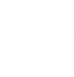 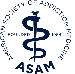 Ways to help parents with SUD be better parents
Parenting and substance use disorder treatments
Make sure parents are actively engaged in treatment program for substance use disorder.
In an ideal world, parents would never have to choose between spending time with their child, especially an infant, and treating their substance use disorder. Unfortunately, this is a reality for many parents, and helping them to balance this is important.	
Encourage them to get treatment for any co-occurring mental illness.
Look for other factors that can be addressed
Housing instability
Mental illness, in particular, depression
Food insecurity
Intimate partner violence
Parenting and Substance Use Disorder Treatments
The addition of parenting intervention in conjunction with SUD treatments might have benefits beyond SUD treatment.
It has benefits both in terms of parenting and in terms of decreased SUD.
Parenting classes should include information on normal development.
Providing small incentives for attendance at SUD treatment increases retention rates.
Families Affected by Parental Substance Use
Vincent C. Smith, Celeste R. Wilson, COMMITTEE ON SUBSTANCE USE AND PREVENTION
Pediatrics Jul 2016, e20161575; DOI: 10.1542/peds.2016-1575
Parenting and substance use disorder treatments
Practical day-to-day support is important.	
Make sure the children are going to school and attending medical appointments.
Ensure that the children are getting regular meals and appropriate clothing.
Assist with safe housing if needed.
Parenting and substance use disorder treatments
Make sure children are getting the psychological support that they need.
Children often blame themselves for parents’ substance use disorder.
Children with parents with substance use disorder are at high risk for substance use disorder, both genetically and because of social environment.
Encourage them to delay substance use
Make sure they are getting treatment for any underlying mental illness.
Ways to help parents with SUD be better parents
Bonding
Encourage breastfeeding if safe
Help parents find treatments where they can be with their children
Teach parents about normal development
Boundaries
Encourage parents to form healthy boundaries with children
Teach them positive methods of discipline
When to call child protective services
If you have maximized the above supports and you are still concerned about the parent’s ability to take care of the child due to substance use, consider the following: 
Severity of substance use disorder
Are they using alcohol?
Is there another caregiver in the home or readily available who help with the child?
Is the child present when they use?
Have they ever driven while under the influence?
Do they have the ability to lock up their drugs safely or to never bring them into the house or car?
Take-home messages
Postpartum depression and relapse are common. Make sure postpartum patients are being screened and referred for treatment if needed. 
Parenting with substance use disorder is common. Support for many common co-morbidities, including intimate partner violence, housing insecurity, food insecurity, and depression can make a big difference.